NetFORUM Lab
Melvin Bodmer, Jr.
Database Manager
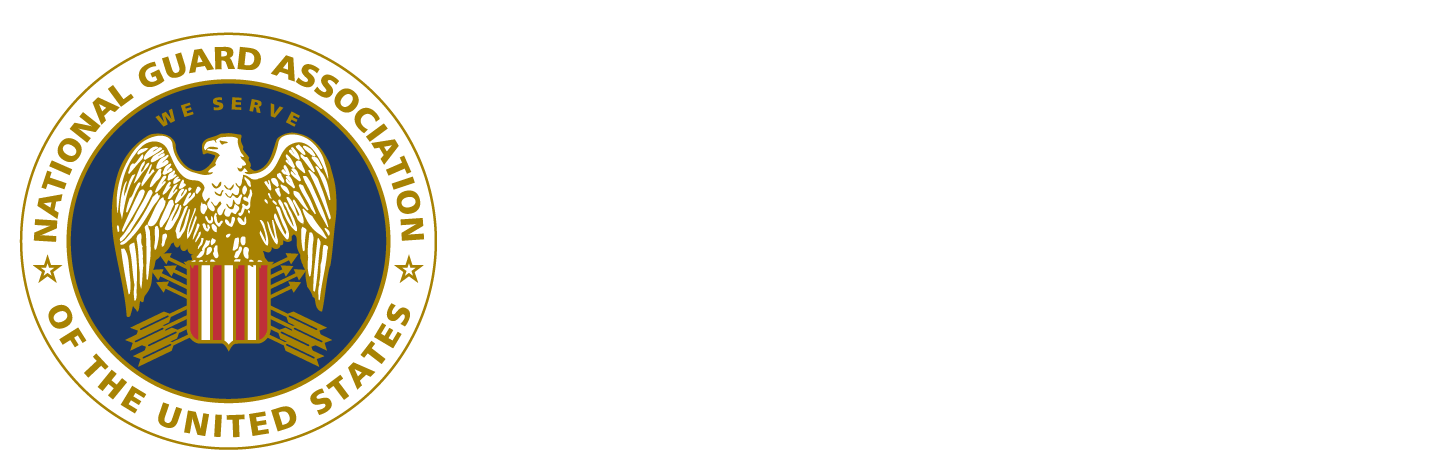 [Speaker Notes: The past year and a half has allowed me to learn a lot about NGAUS, my fellow executive directors, and membership.  Although we were distant from those we worked with day to day, I got to know state association membership a lot better.  I feel that it really set me up for success when I came to NGAUS because I had a better understanding of the experience level of those working with membership.   And a better overall understanding that we do not always share a common operating picture.

I also have a better appreciation of the amount of time spent one on one in training.  While we are always available for one on one training, I would also like to equip you better with the knowledge on using the tools that will allow you to self help and not wait on someone else who may be in another time zone or otherwise unavailable.]
Quick Reports
Finance and Accounting
Adding/Updating a Record
Resources
Agenda
[Speaker Notes: I will adapt today’s session to the needs of the group, but it is my intent to focus on the fundamentals first.

Here are a few of the items we will cover over the next half hour or so.  And of course, we will leave time for questions/discussion at the end.

Disclaimer!!!!!!]
What is Association Management Software (AMS)?
[Speaker Notes: Association Management Software (AMS) is a web-based software designed to house member data. AMS keeps track of member demographics, contact information, preference, history, and more in one central, comprehensive system. Data is used as a Marketing tool, as well as the platform from which NGAUS communicates on Legislative issues facing the guard and its members. Any entries made into AMS are viewable in real time and can be retrieved from any computer system with internet access. When a state enters data into the system there is no need to mail anything to NGAUS other than the membership payment.]
NGAUS AMS SOP – V.13.1
Quick Reports
iWeb Front Page
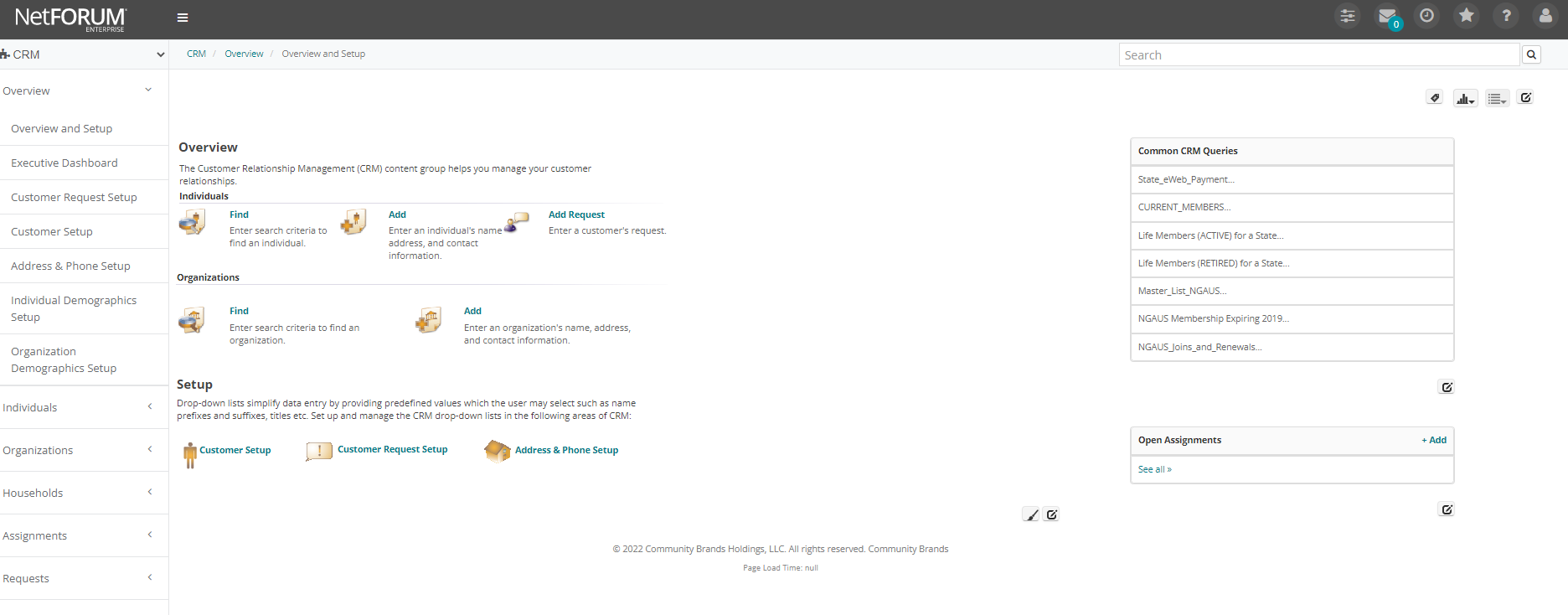 iWeb – Strength Report Summary
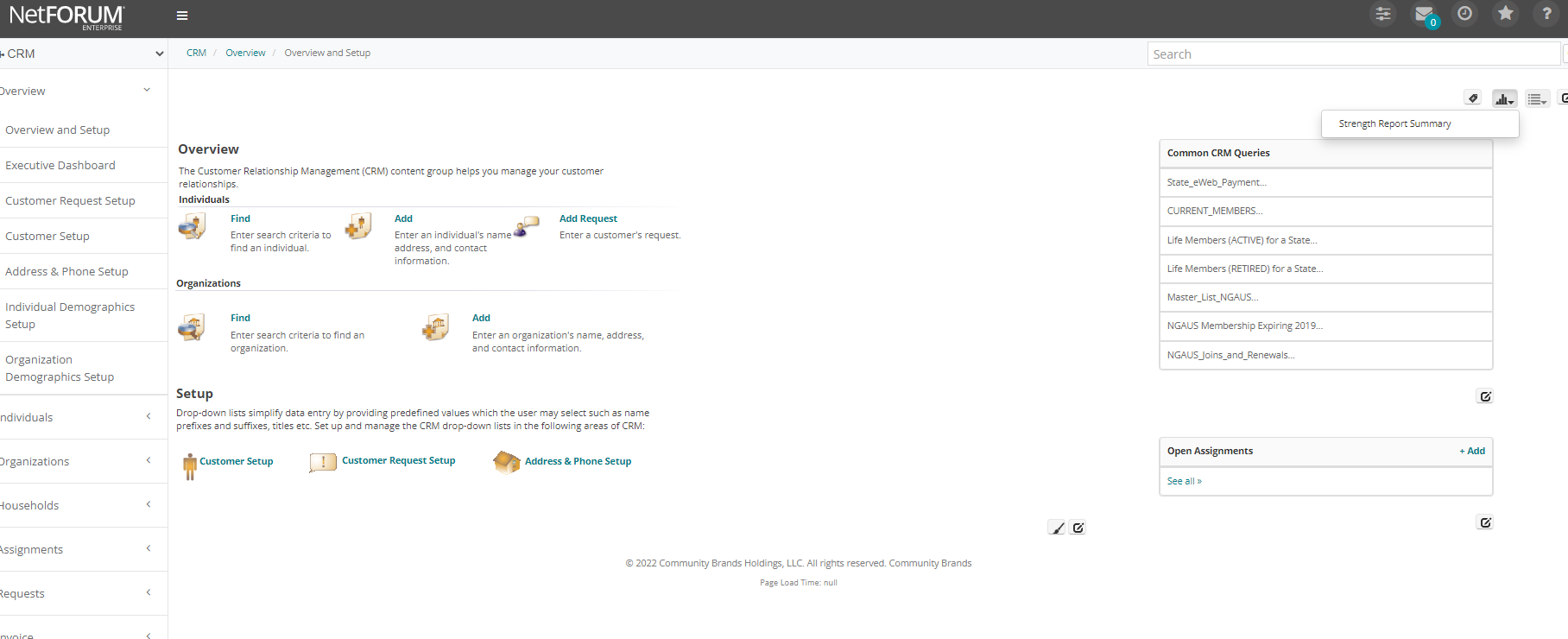 Click Reports Icon
Select Strength Report Summary
iWeb – Strength Report Summary
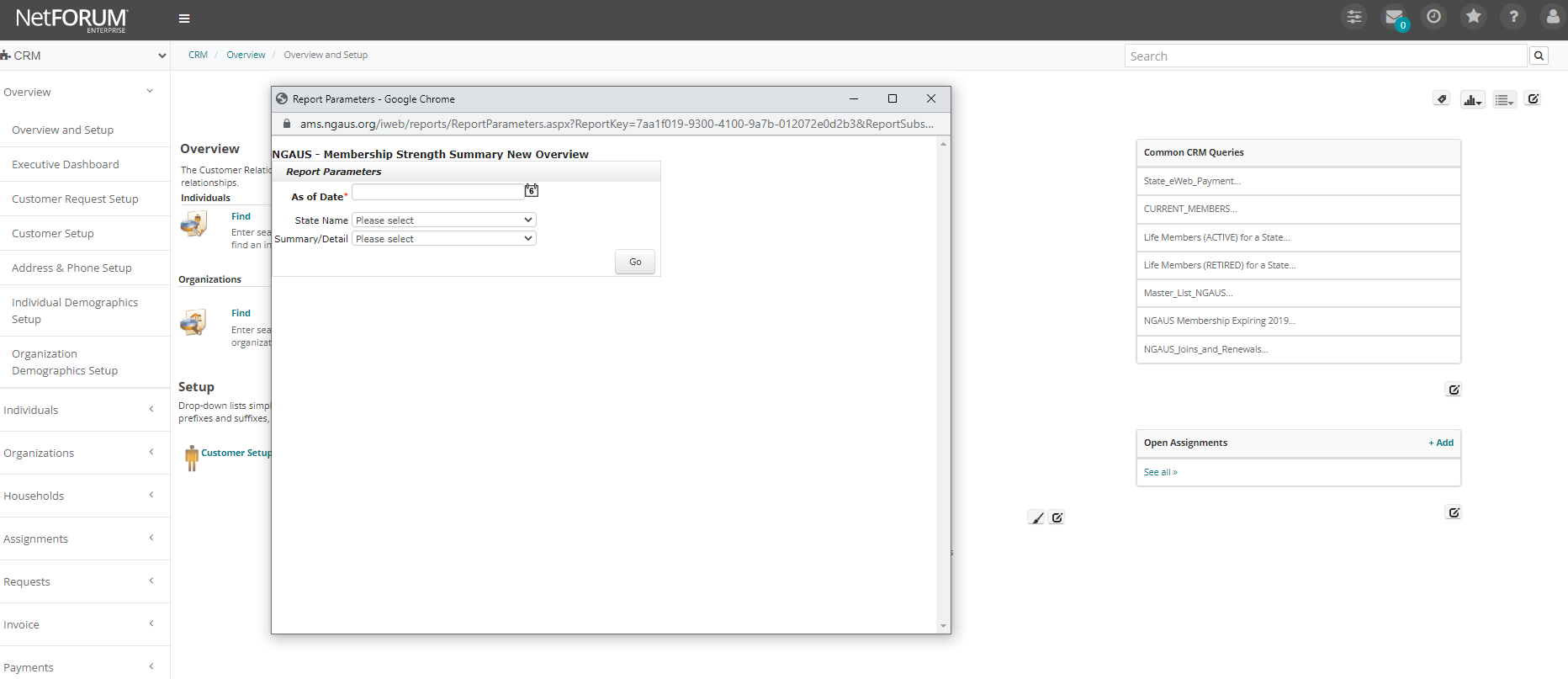 Select today’s date
Select ‘Summary’
Select State
Select ‘Go’
iWeb – Strength Report Summary
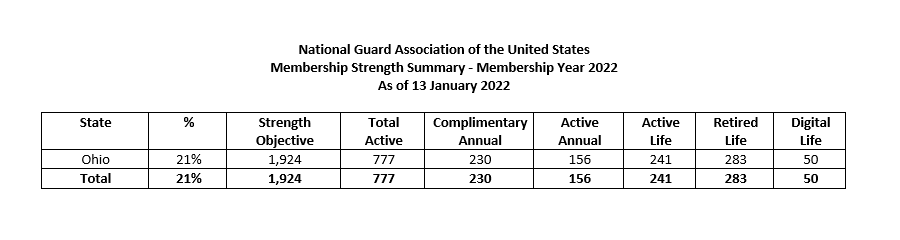 Complimentary Annual, Active Annual, Active Life, Digital Life
Your Membership Percentage
iWeb - State eWeb Payments
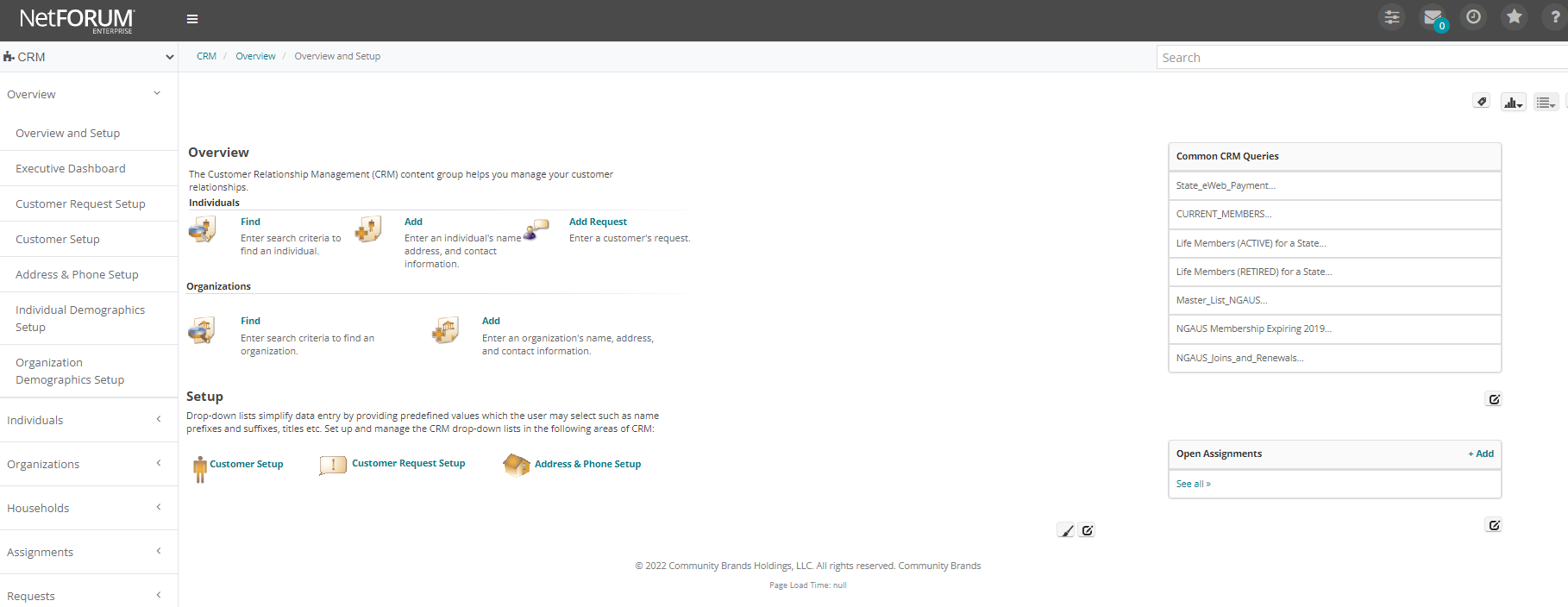 View Member who have paid State dues via eWeb
iWeb - State eWeb Payments
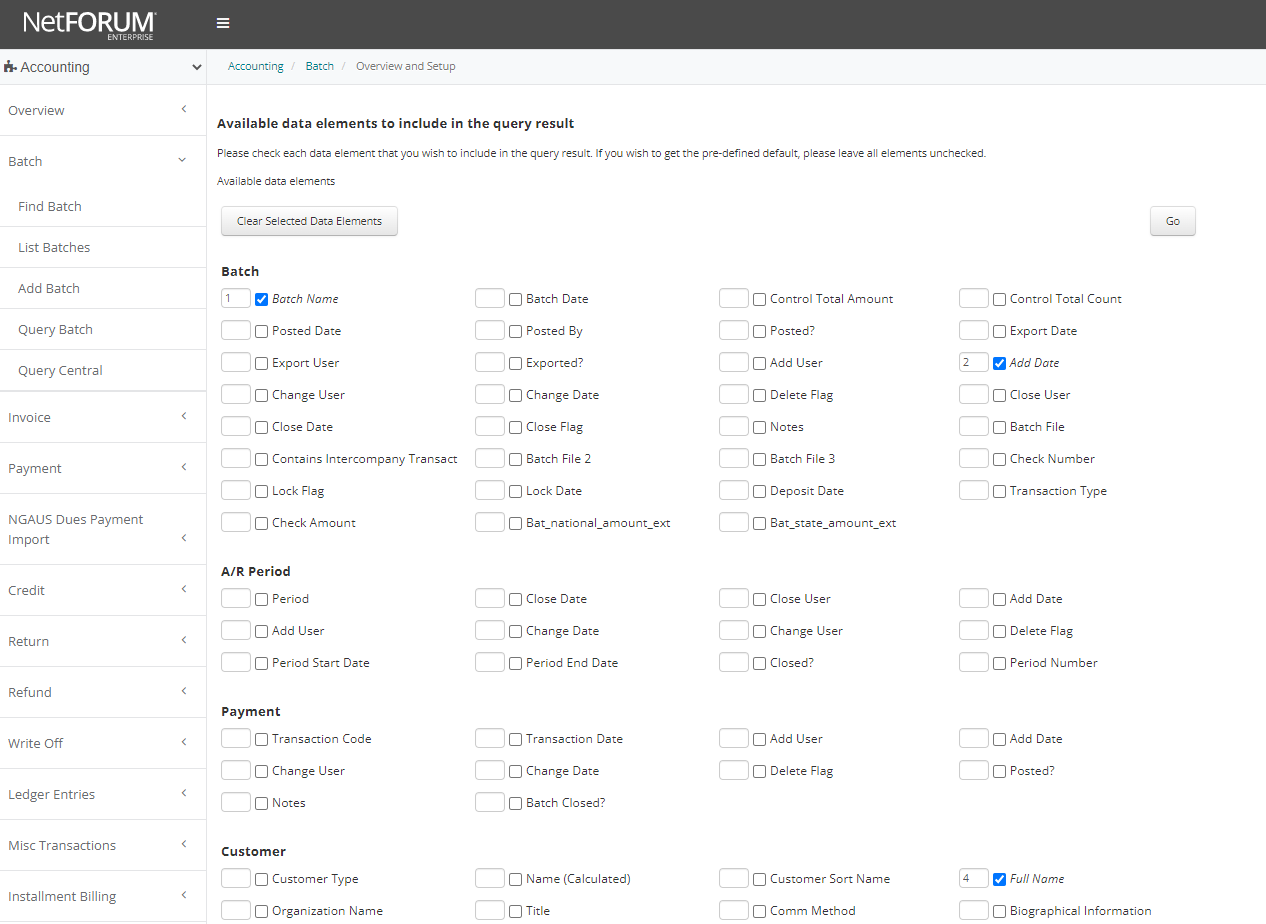 Click ‘Go”
iWeb - State eWeb Payments
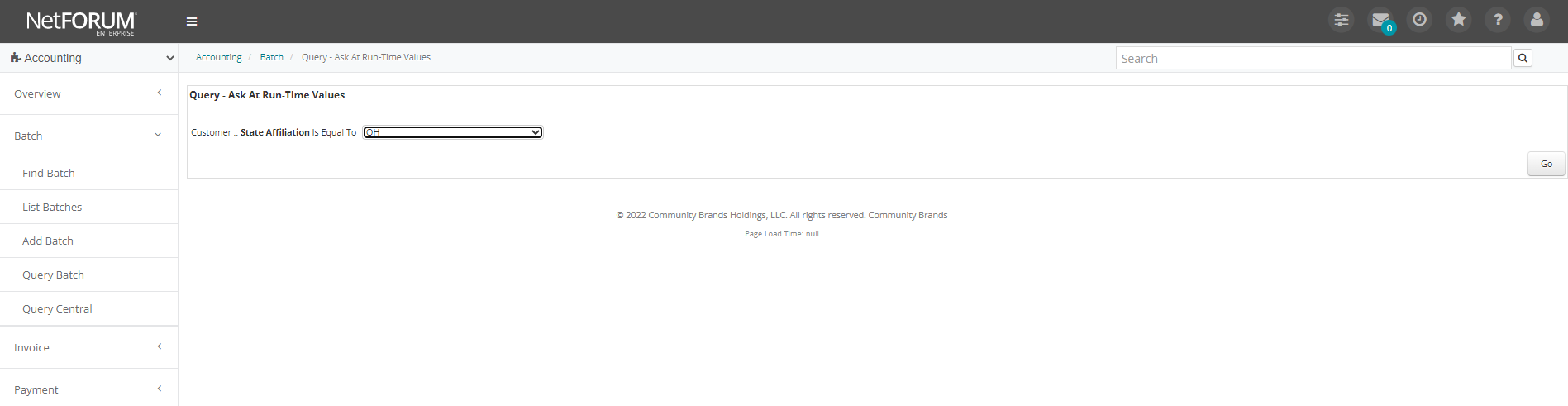 Select State
Click ‘Go”
iWeb - State eWeb Payments
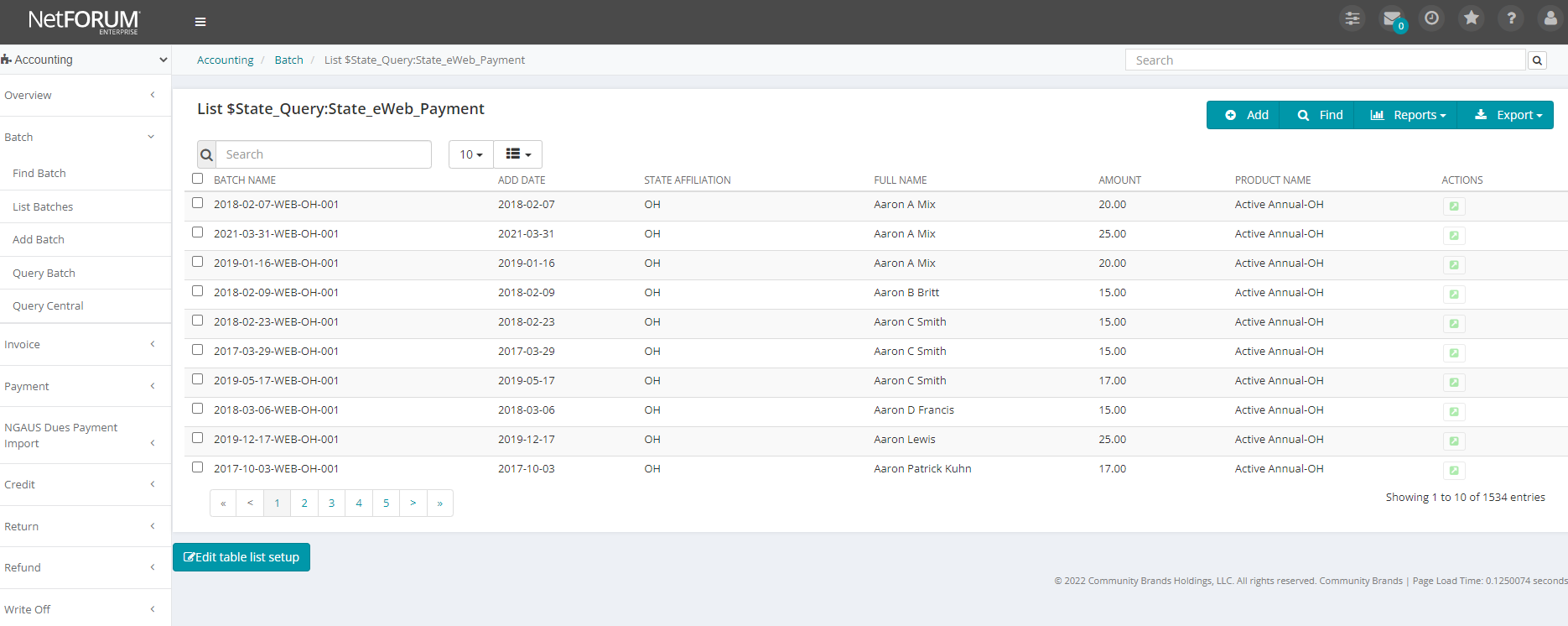 Date Purchased
Customer Name
Batch
Amount Charged for State Membership
iWeb – Export
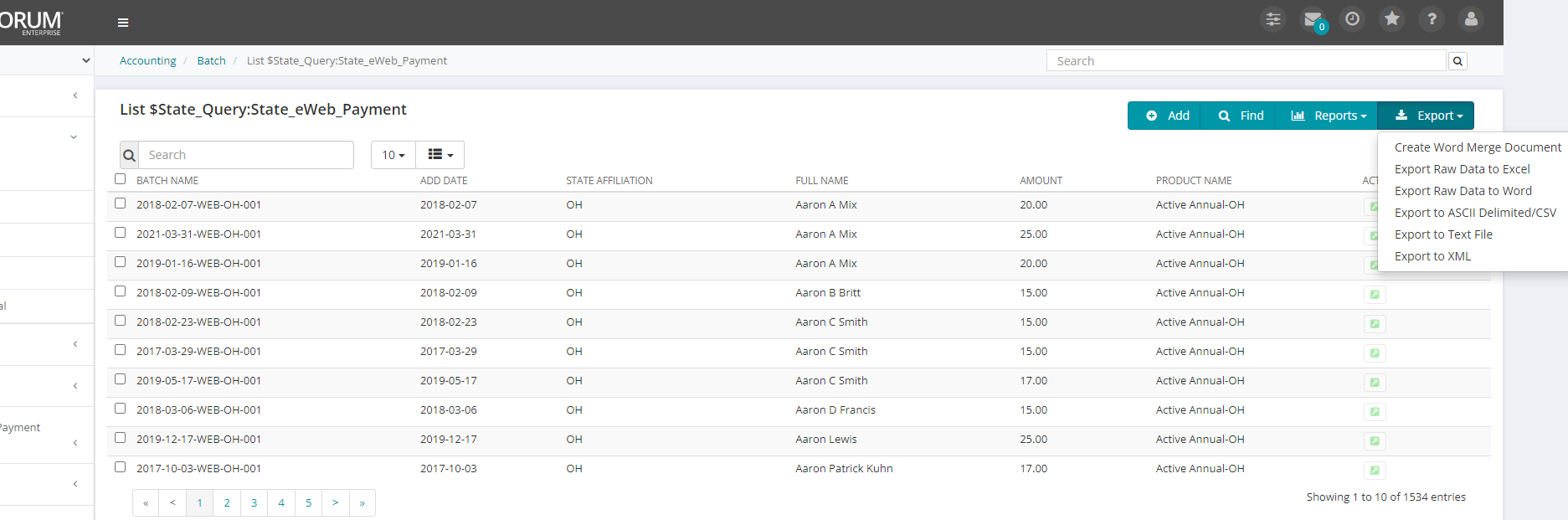 Always export to ASCII Delimited/CSV
iWeb - Current Active Members
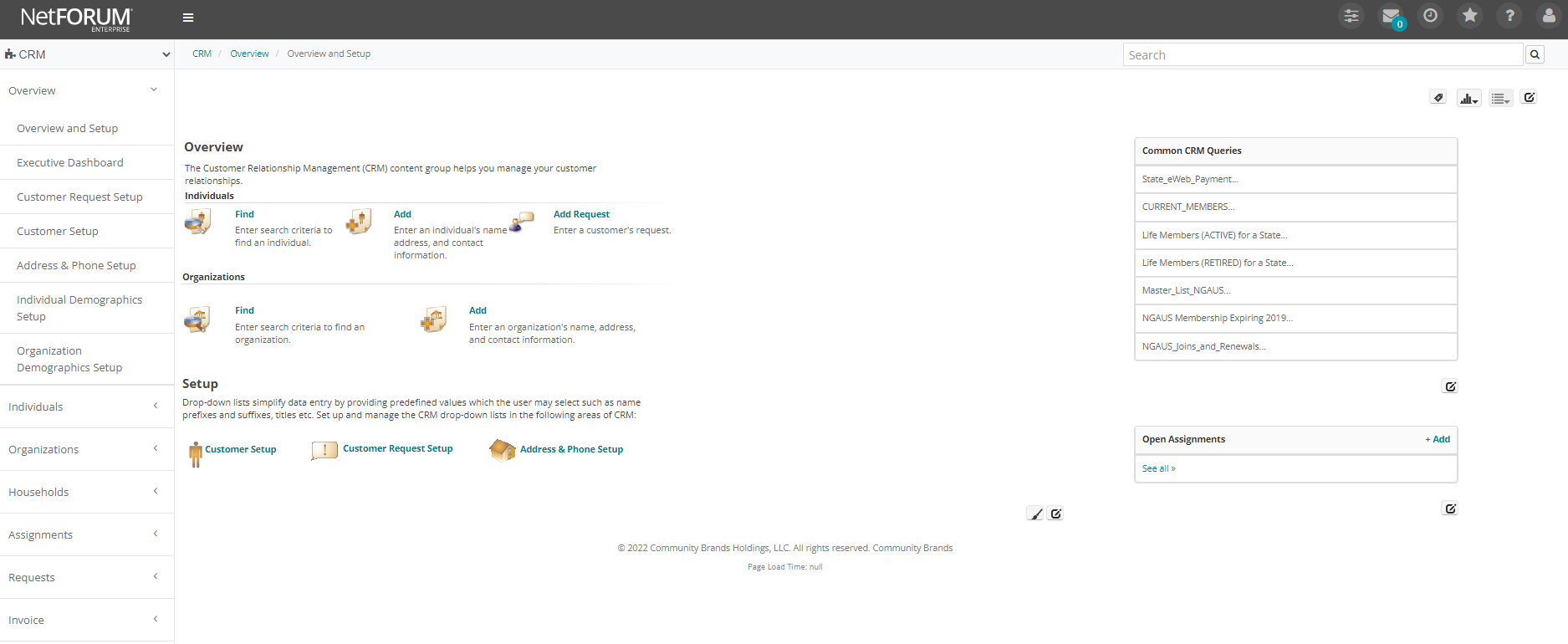 All NGAUS Active Annual,
Complimentary Annual, Active Life, Digital Life & Retired Life Members
iWeb – NGAUS Membership Expiring
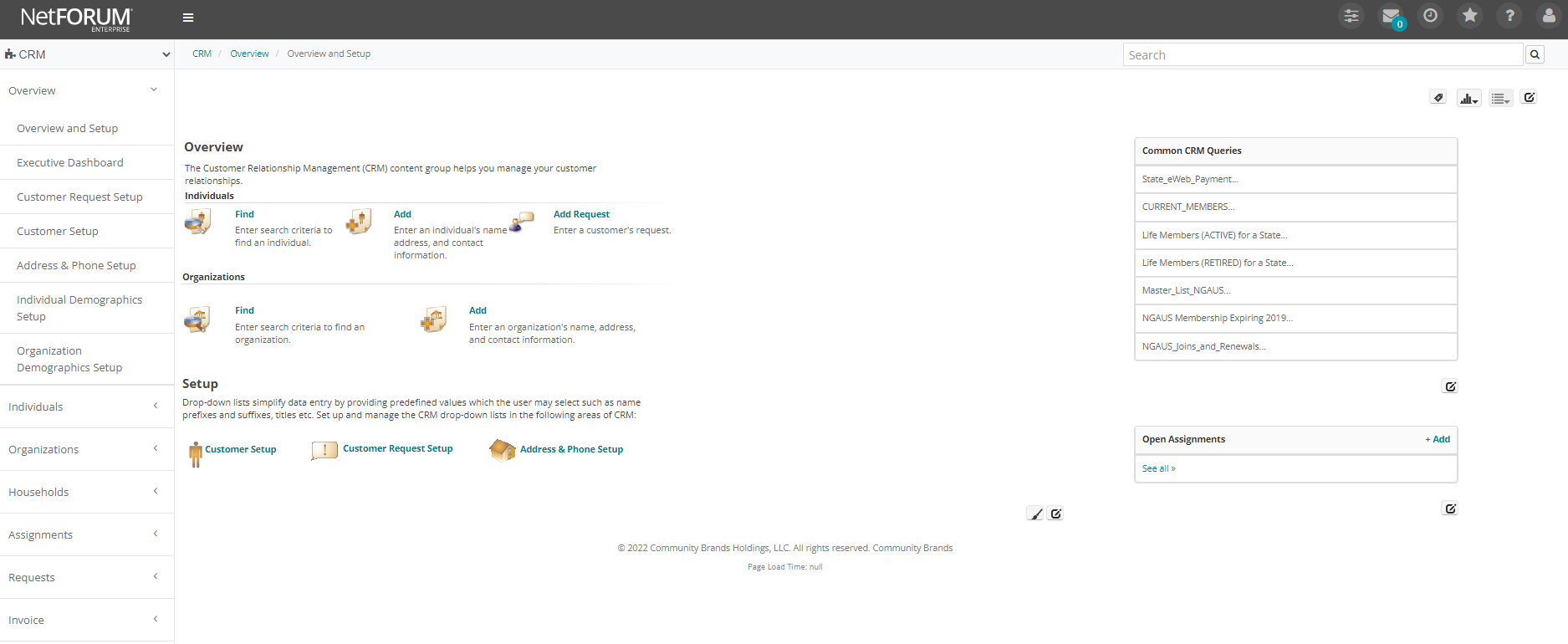 All NGAUS Members who expired (You will need to change the year)
Creating a Batch
Create a Batch
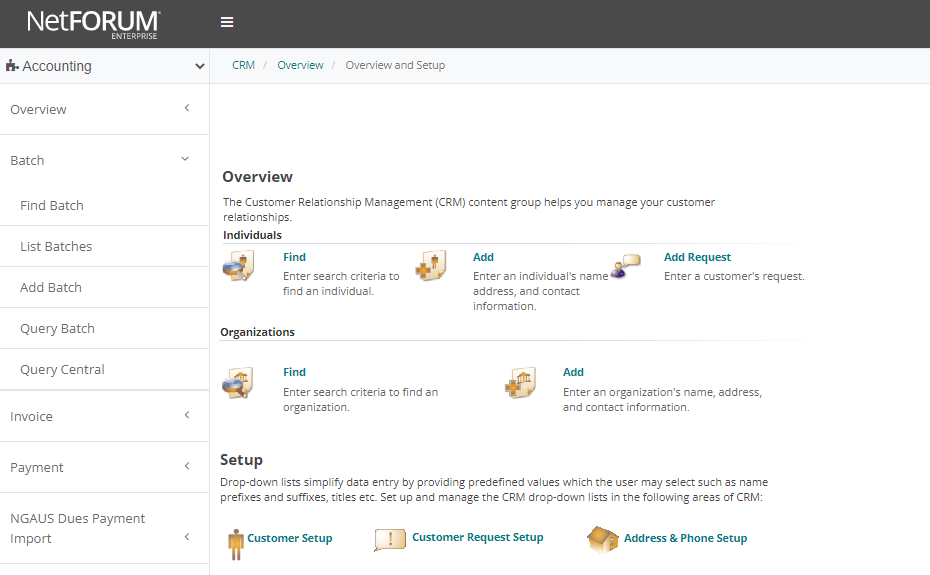 1. Click “Accounting dropdown modules button” under the NetFORUM button
2. Click on “Add Batch” button
Creating a Batch
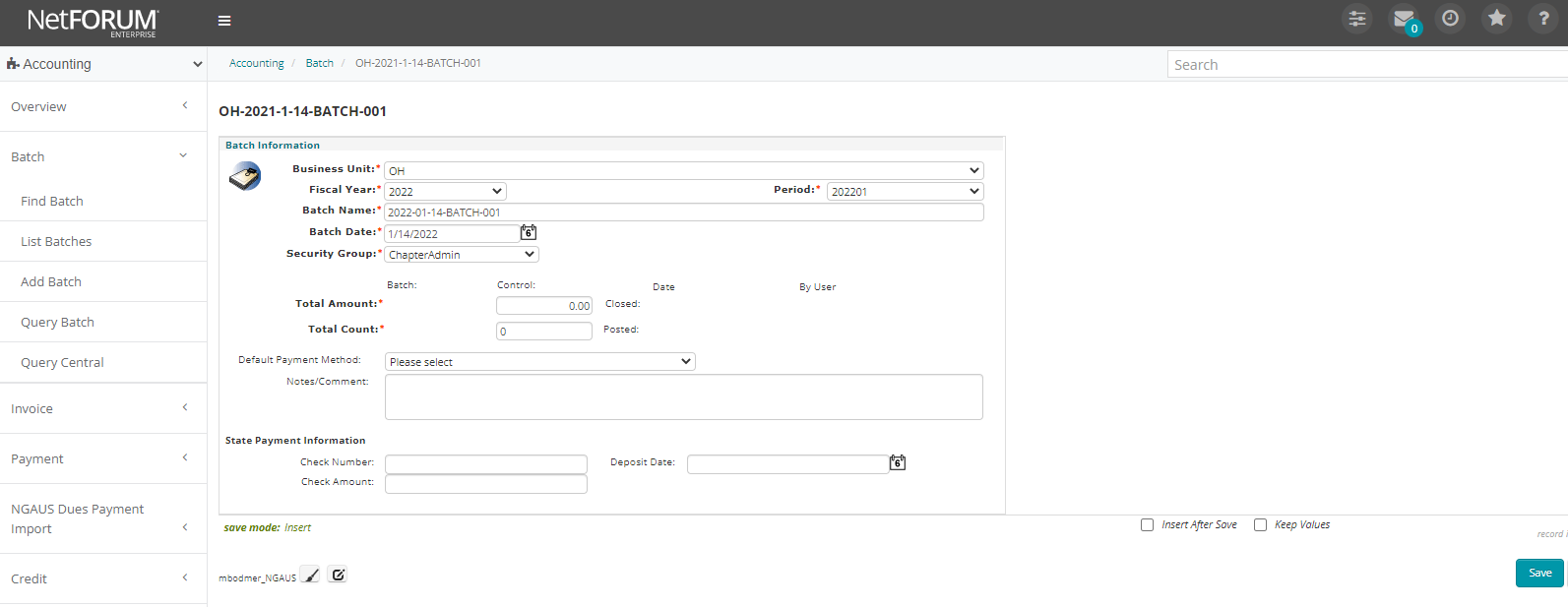 Change the business unit to your State/Territory two letter abbreviation.
Fiscal year and Period will auto-populate based on the information in your state profile. Do not change these fields.
The Batch Name and Date will also auto-populate. Add your two-letter state abbreviation to the beginning of the batch, for example OH 2022-01-14-BATCH-001 would indicate Ohio, January 14, 2022, Batch 001.
At this point, select default payment method if you choose (generally cash).
Select ‘Save’ to save the batch.
Search for a Member Record Change a mailing address
Search for an Individual Record before adding a record:
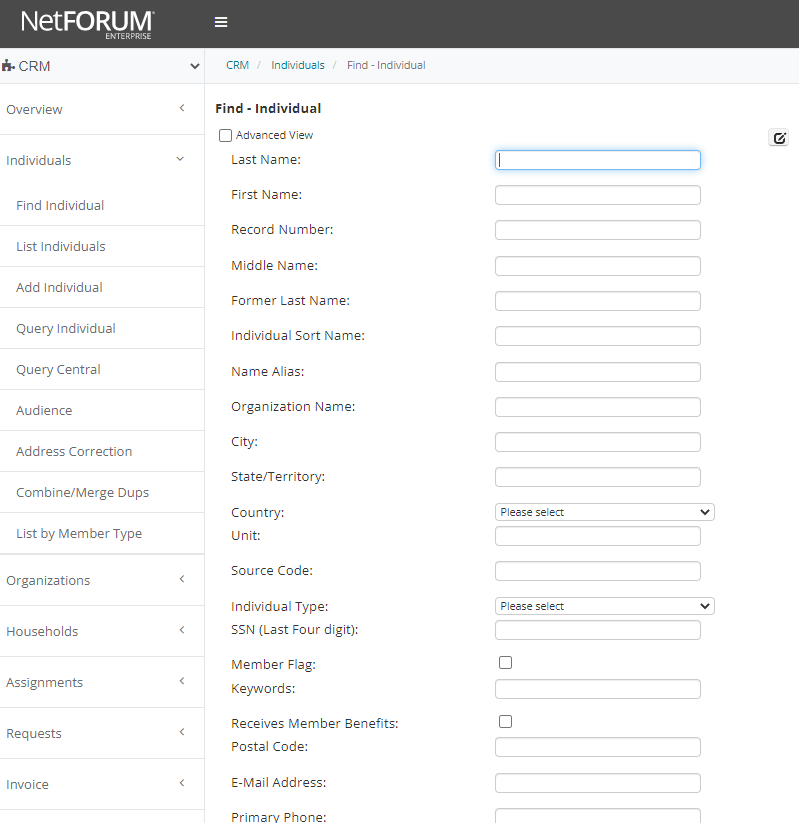 Pick one field to search for a record:
First Name
Last Name
Email Address
State
When searching, please keep in mind that there a lot of members with the same name. NEVER assume that the person you may find in the correct person.
*If you suspect or believe the individual was previous affiliated with a different state, contact NGAUS before creating a new record. This causes duplicate member records on file.
If you see multiple records for the same person, contact NGAUS.
Change mailing address on Profile
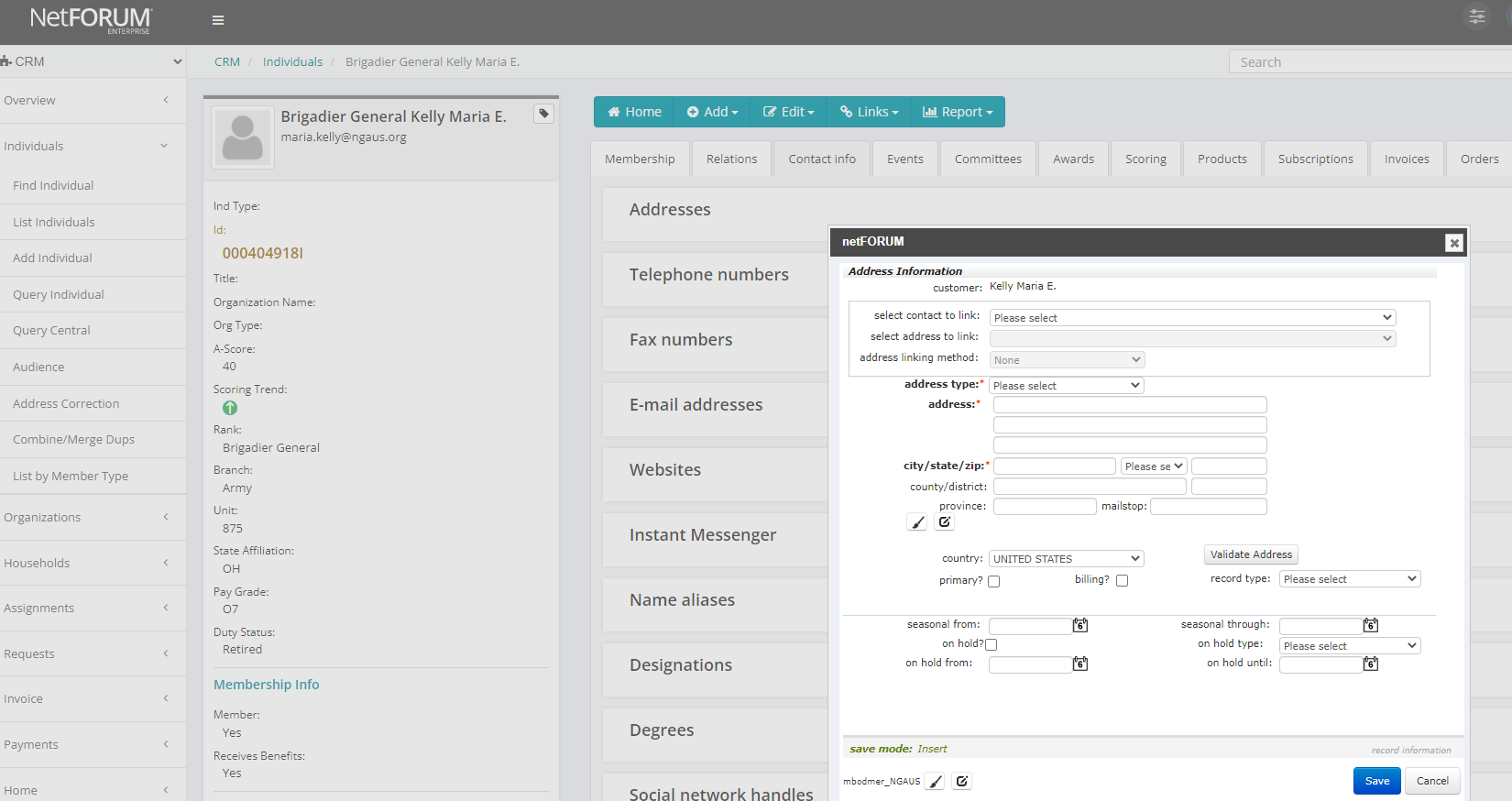 1. Click “Contact Info” tab
2. Update mailing address
3. Check the  “Primary” button
Click the “Save” button
Questions?Membership 101 TrainingTuesday, January 18, 2022 – 1:00p to3:00pWednesday, January 19, 2022 – 1:00p to 3:00pMelvin Bodmer, Jr., Database ManagerMelvin.Bodmer@ngaus.orgOffice: 202.408.5883Work Cell: 202.621.4023
[Speaker Notes: Mention Digital Life conversion opportunity.

For many of you, this is one of the most complicated times of your life.  Some of you graduating college in the past few years, taking command, new job, family, children, and oh – COVID responses, just to name a few.  It can seem overwhelming.  I remember it well.  Hang in there.  Don’t feel like you have to jump right in and do it all with your associations.  Take some time to learn, write a letter to congress, serve as a committee member, etc.  You have an entire career (and beyond) with which to serve.  Don’t let this feel like a burden, let it be a tool.  We are here to work for you and to represent you.  If what you are able to do right now is be an advocate for NGAUS and your state association, that is significant for us and we thank you.]